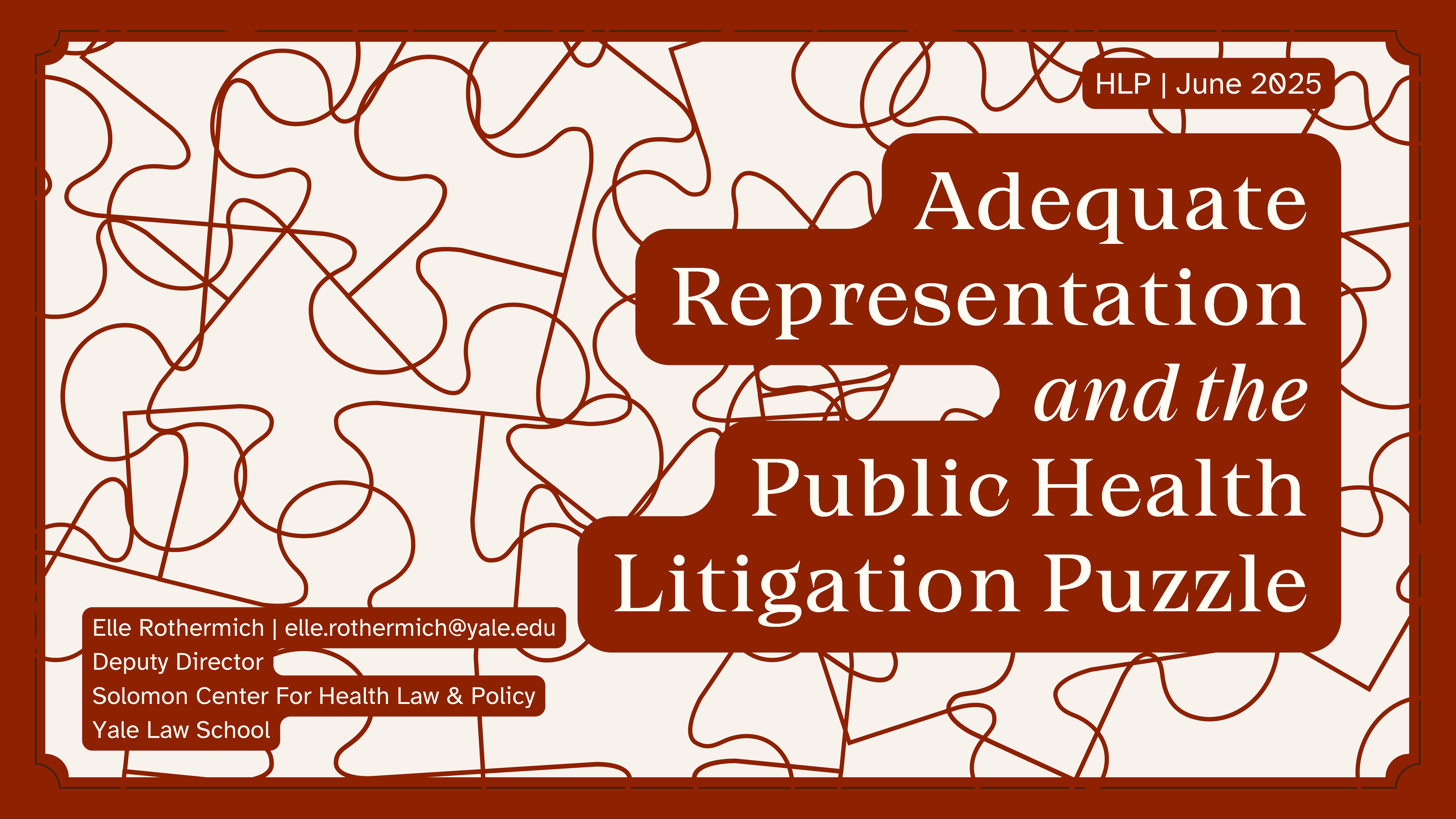 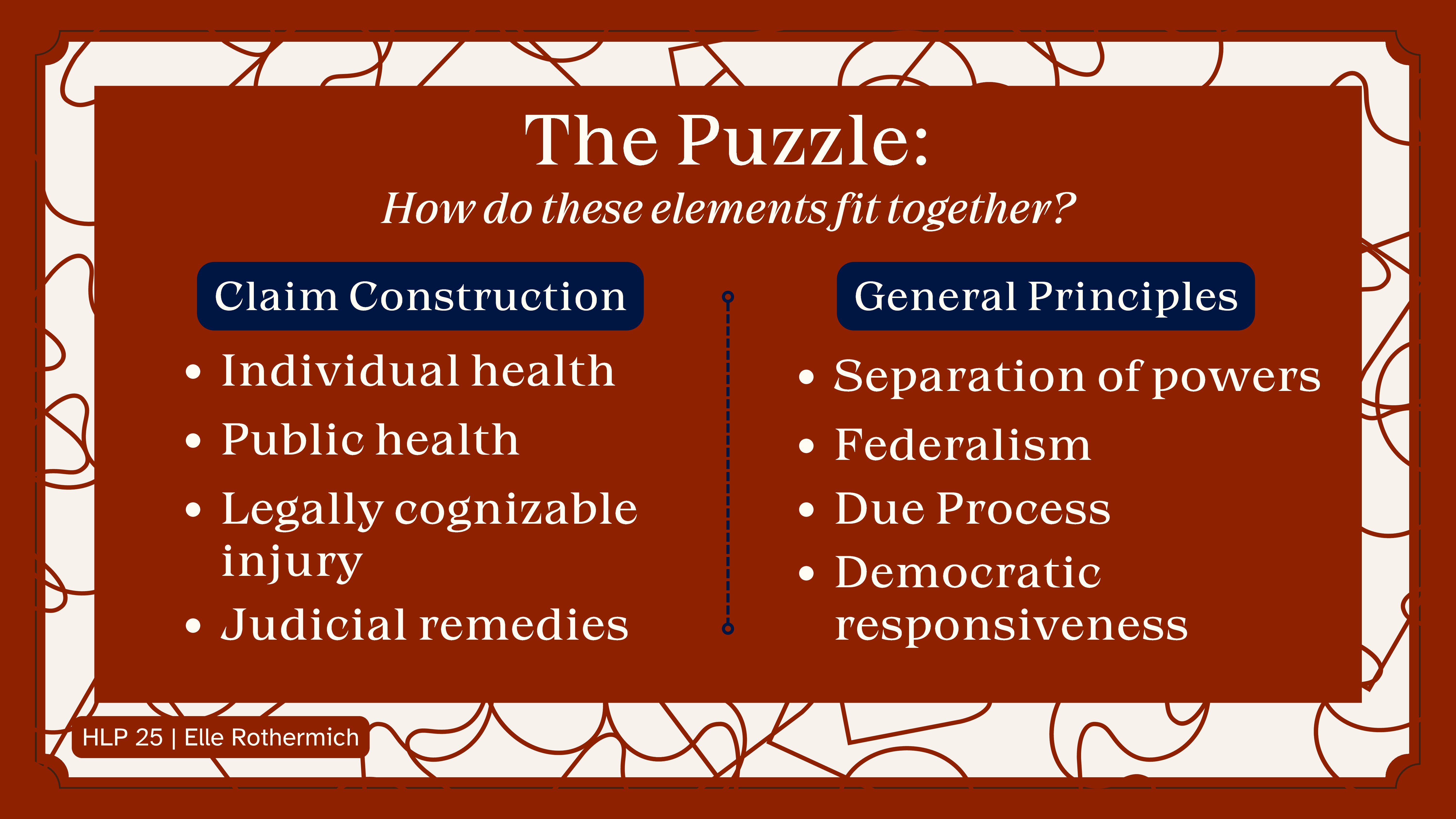 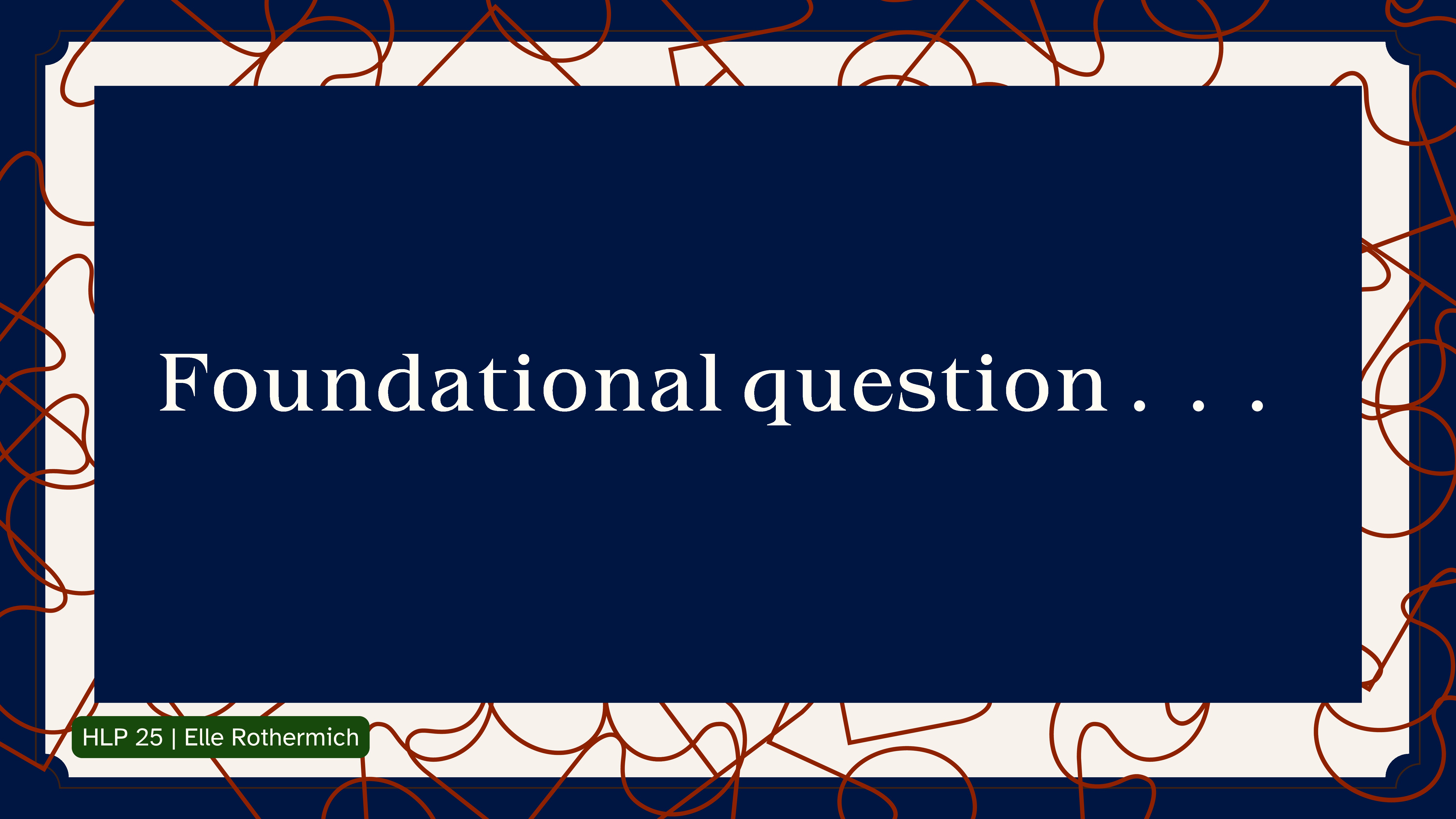 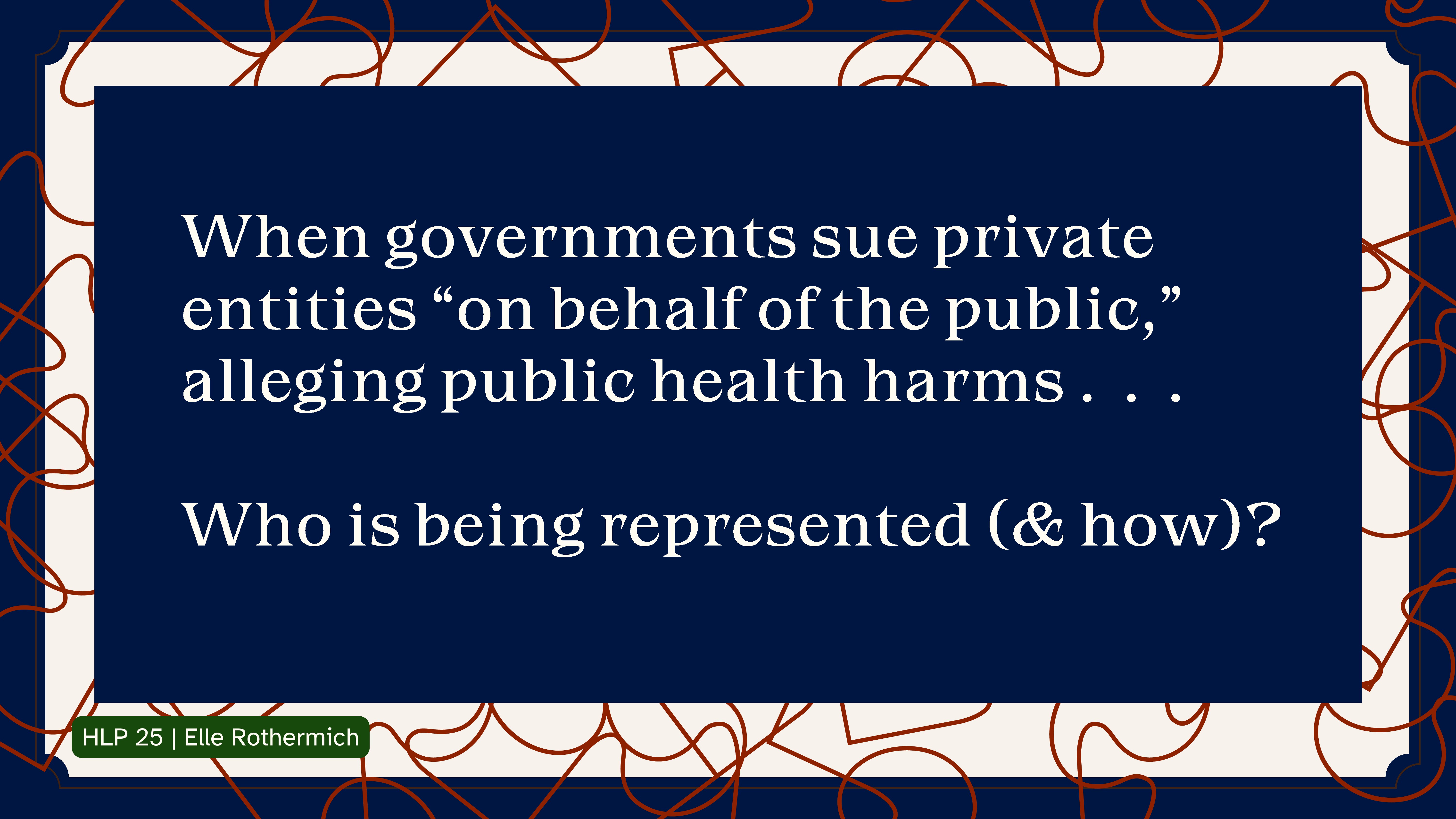 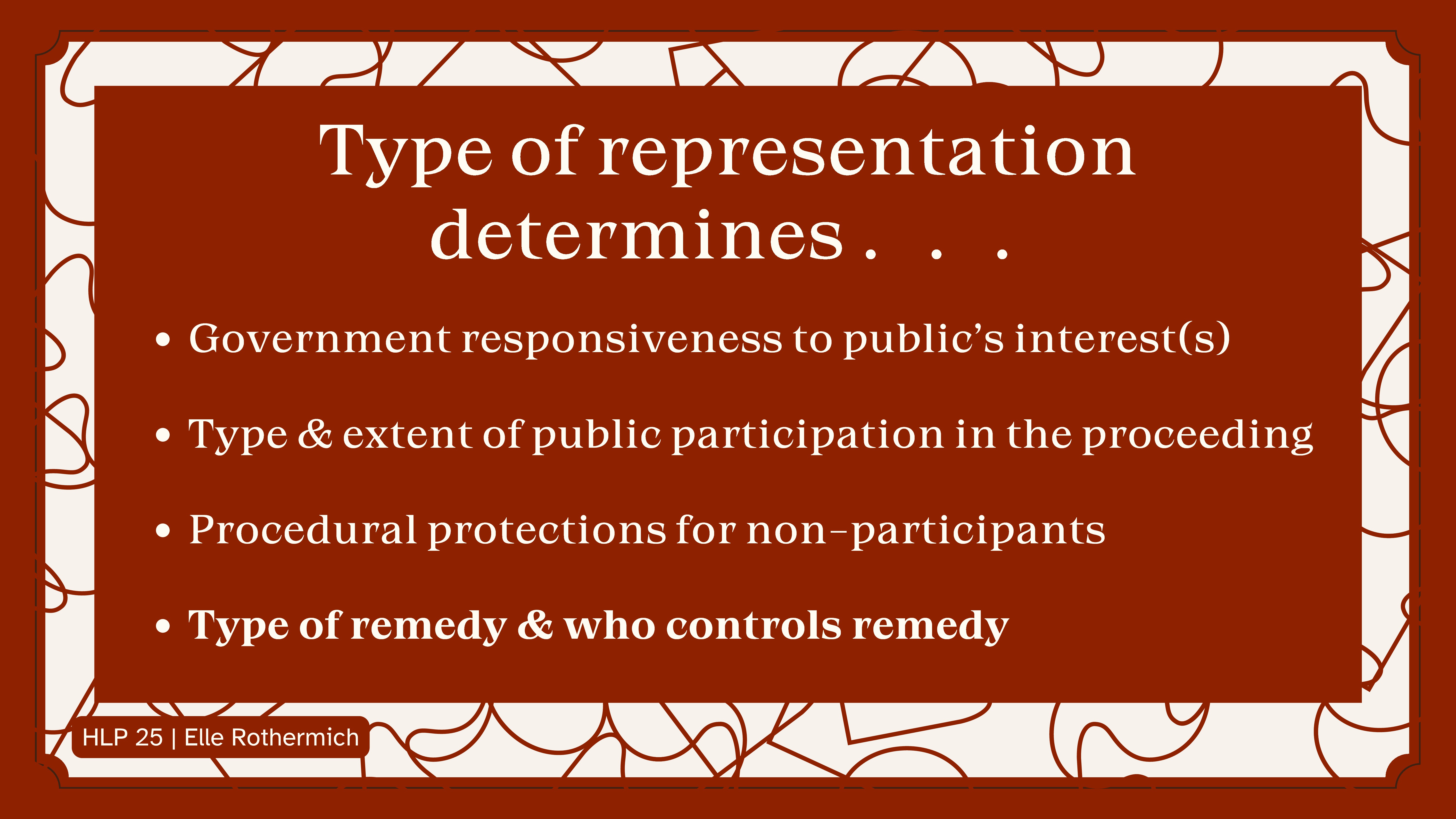 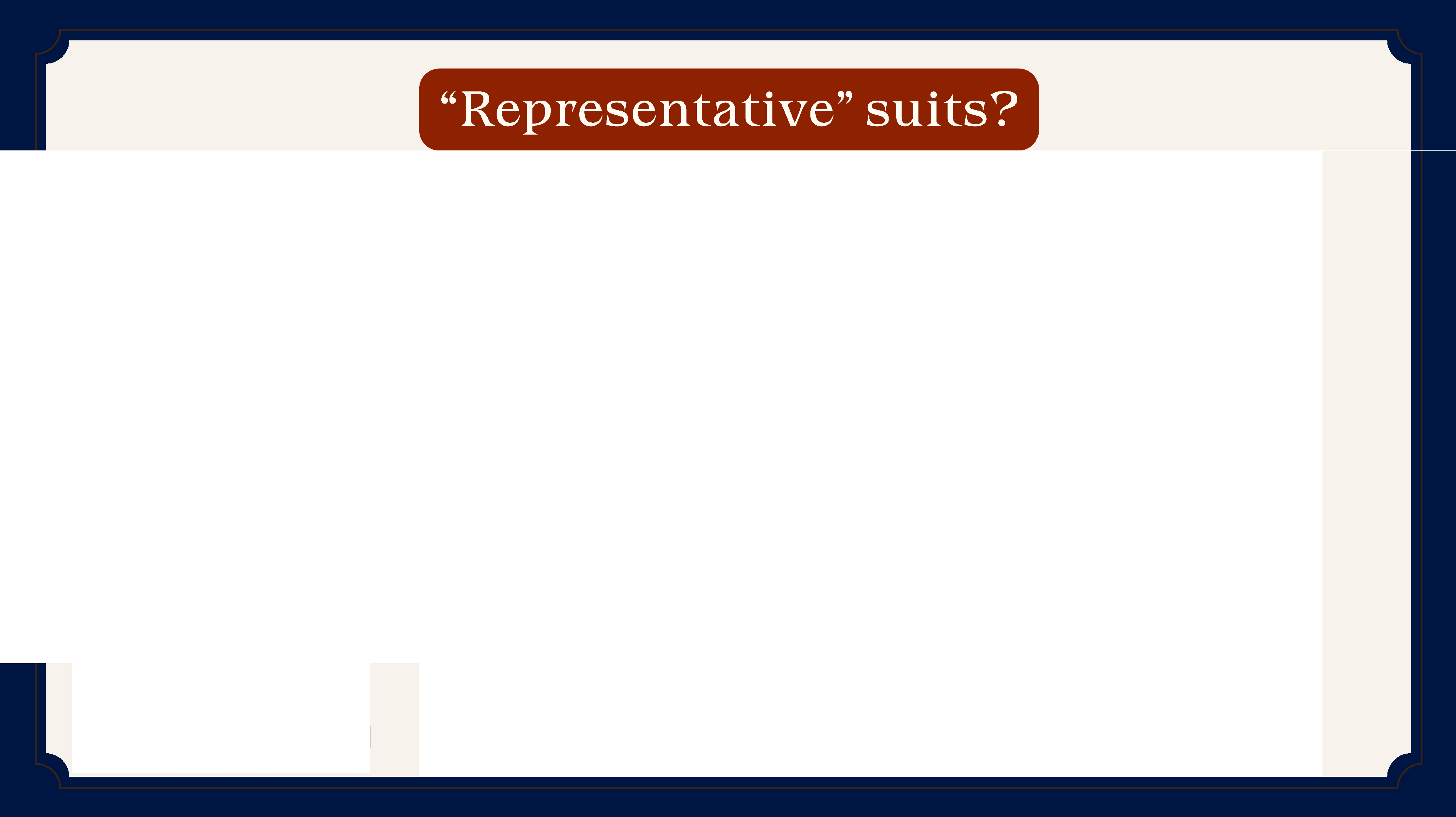 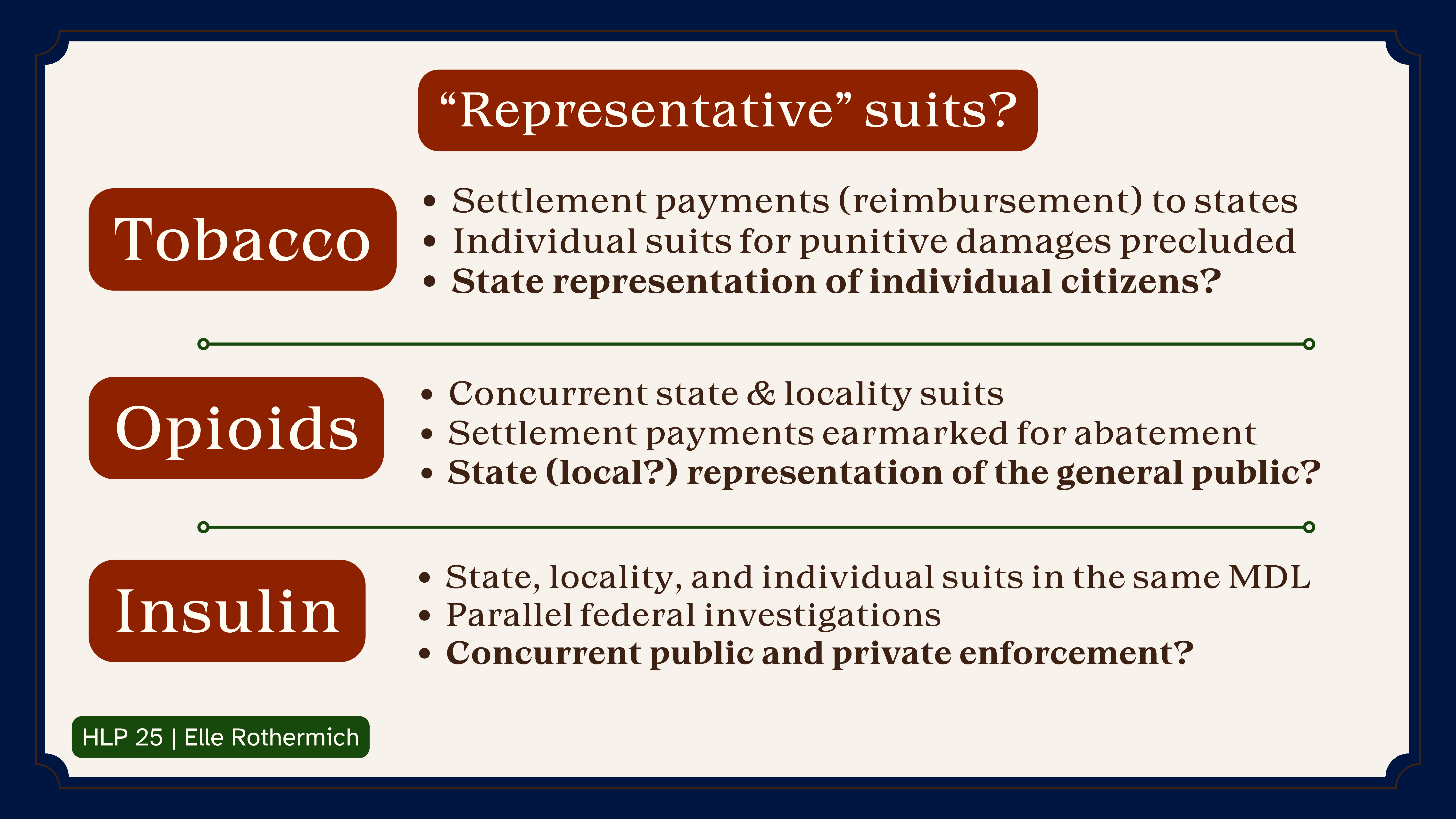 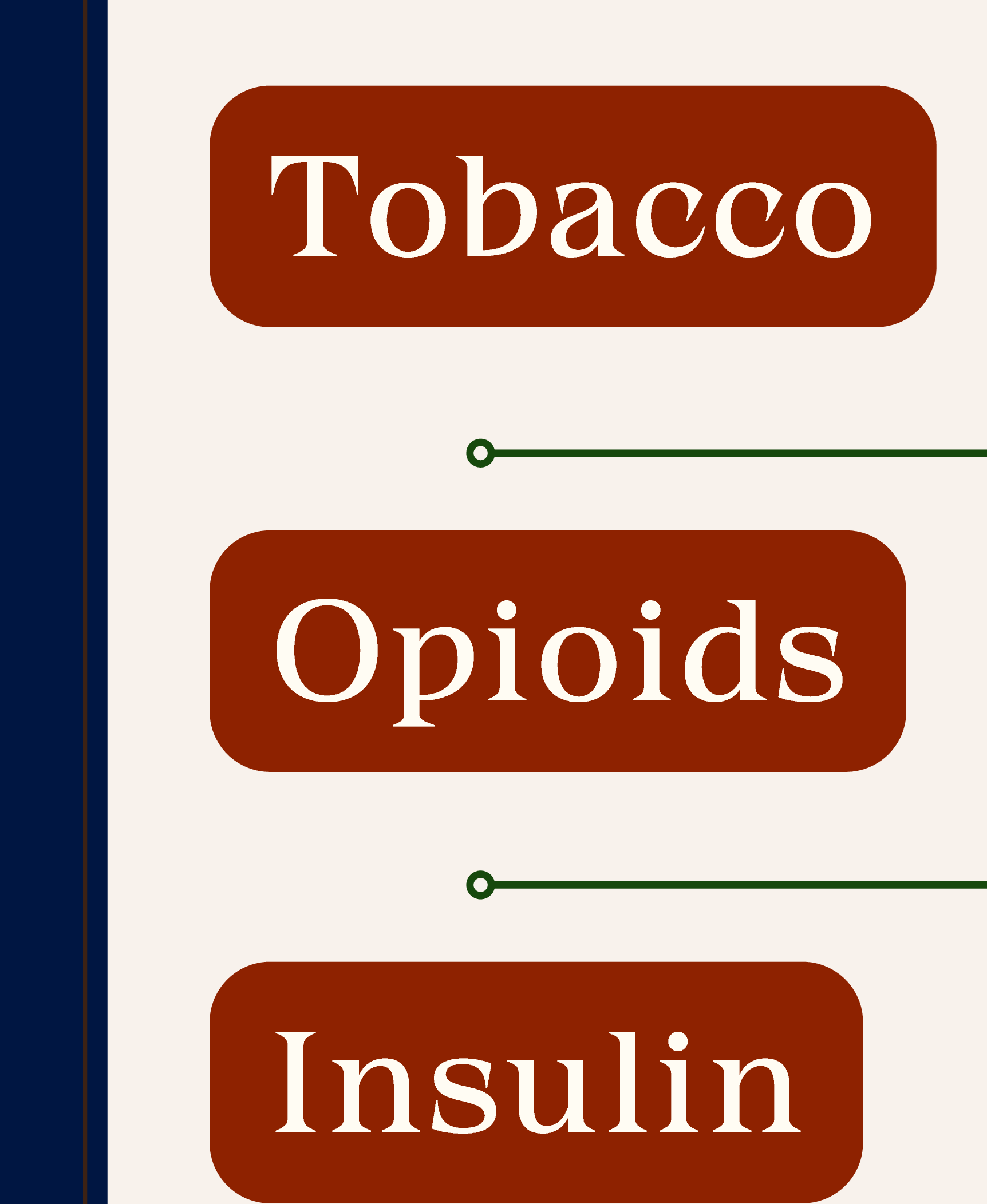 Settlement payments (reimbursement) to states
Individual suits for punitive damages precluded
State representation of individual citizens?

Concurrent state & locality suits
Settlement payments earmarked for abatement
State (local?) representation of the general public?

State, locality, and individual suits in the same MDL
Parallel federal investigations
Concurrent public and private enforcement?
HLP 25 I Elle Rothermich
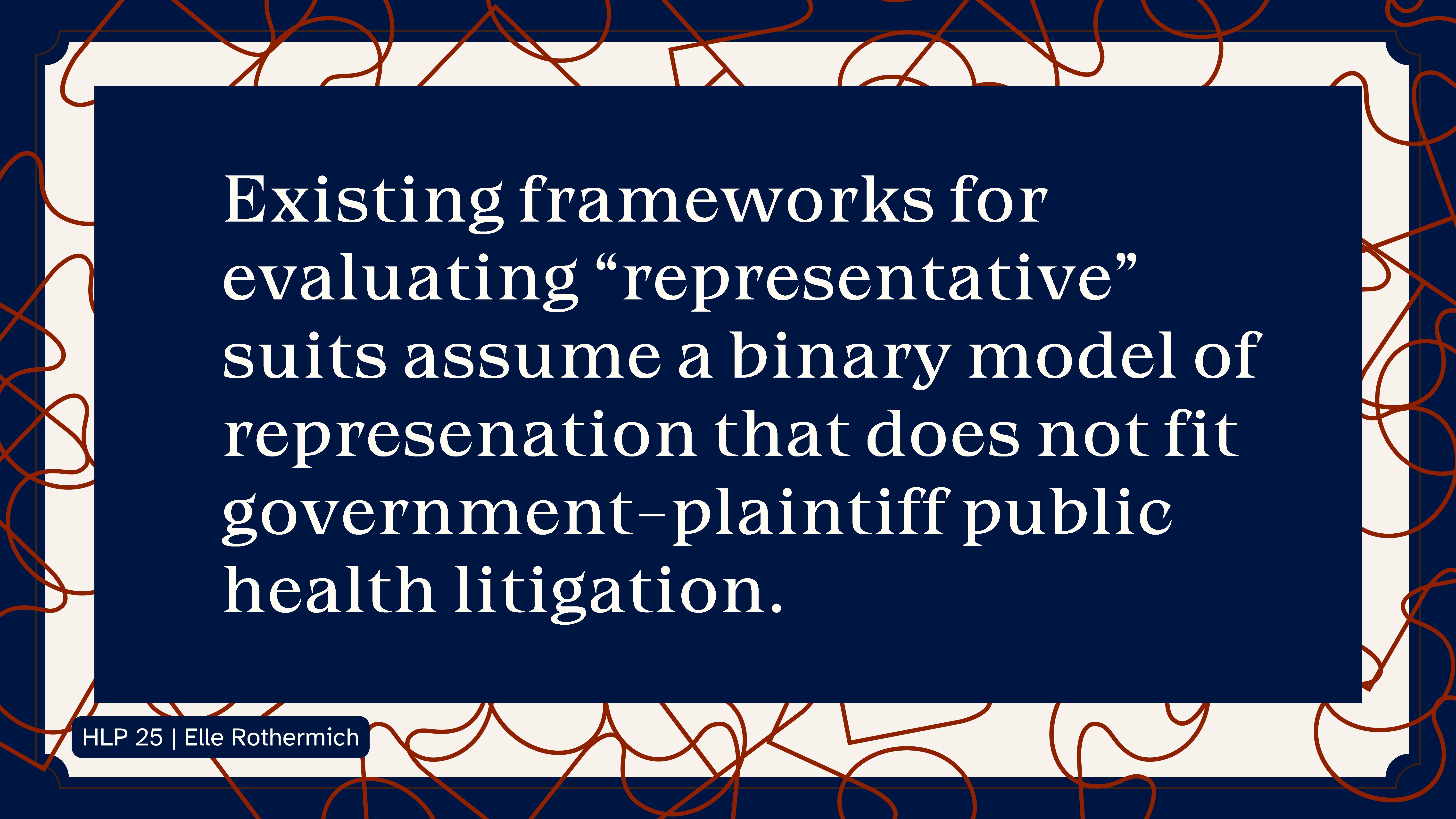 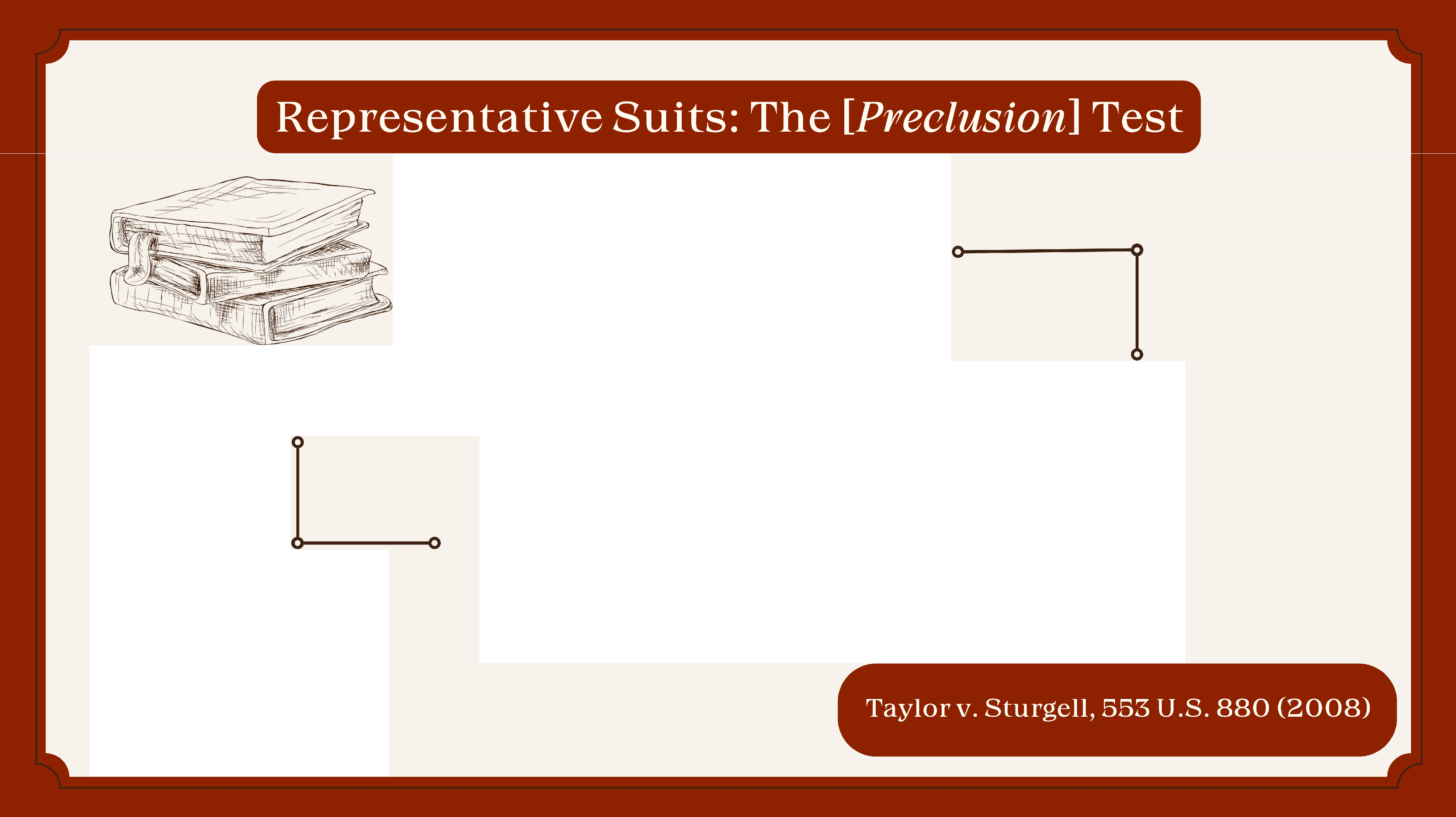 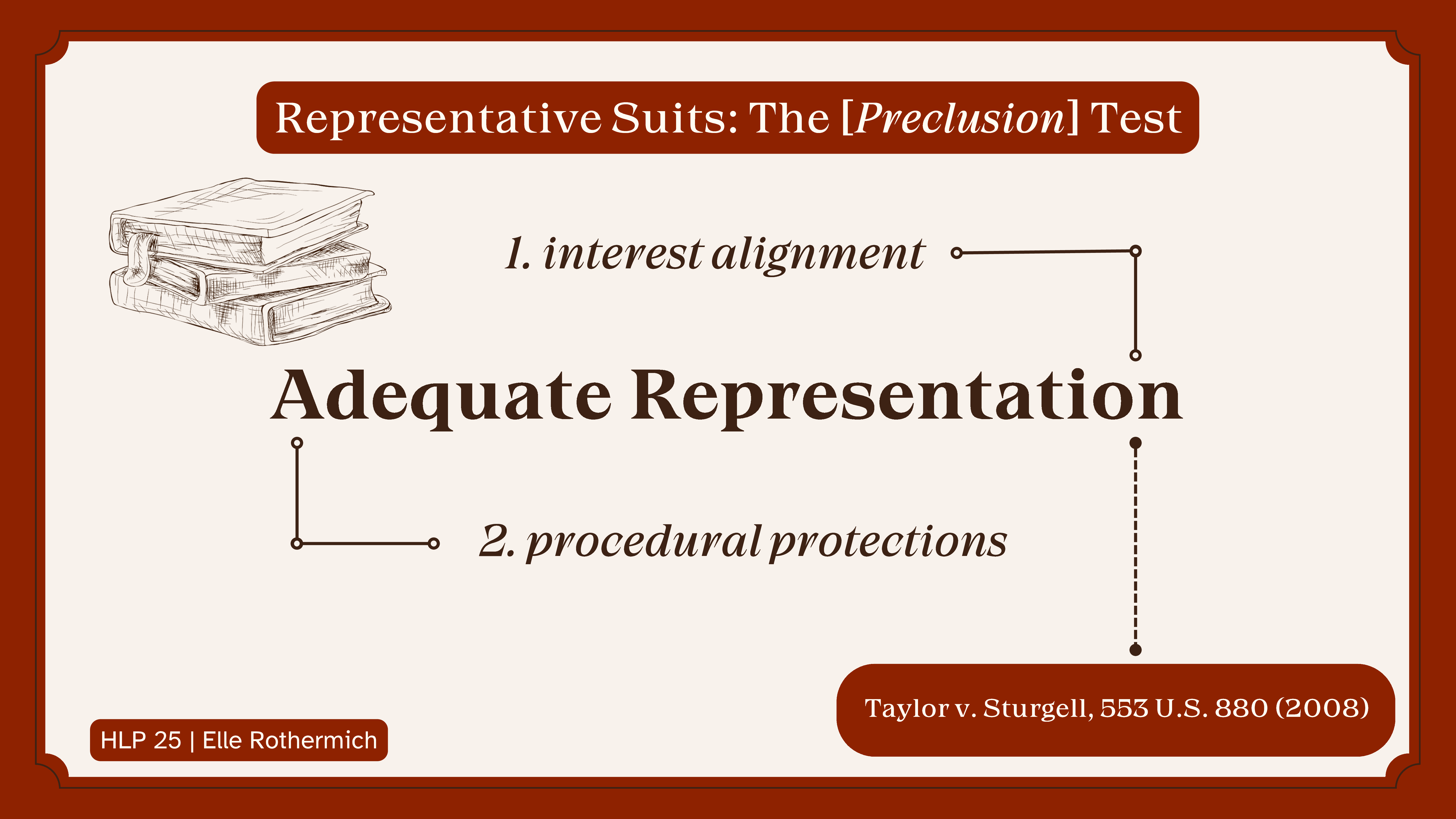 1. interest alignment
Adequate Representation
'
2. procedural protections
•
HLP 25 I  Elle Rothermich
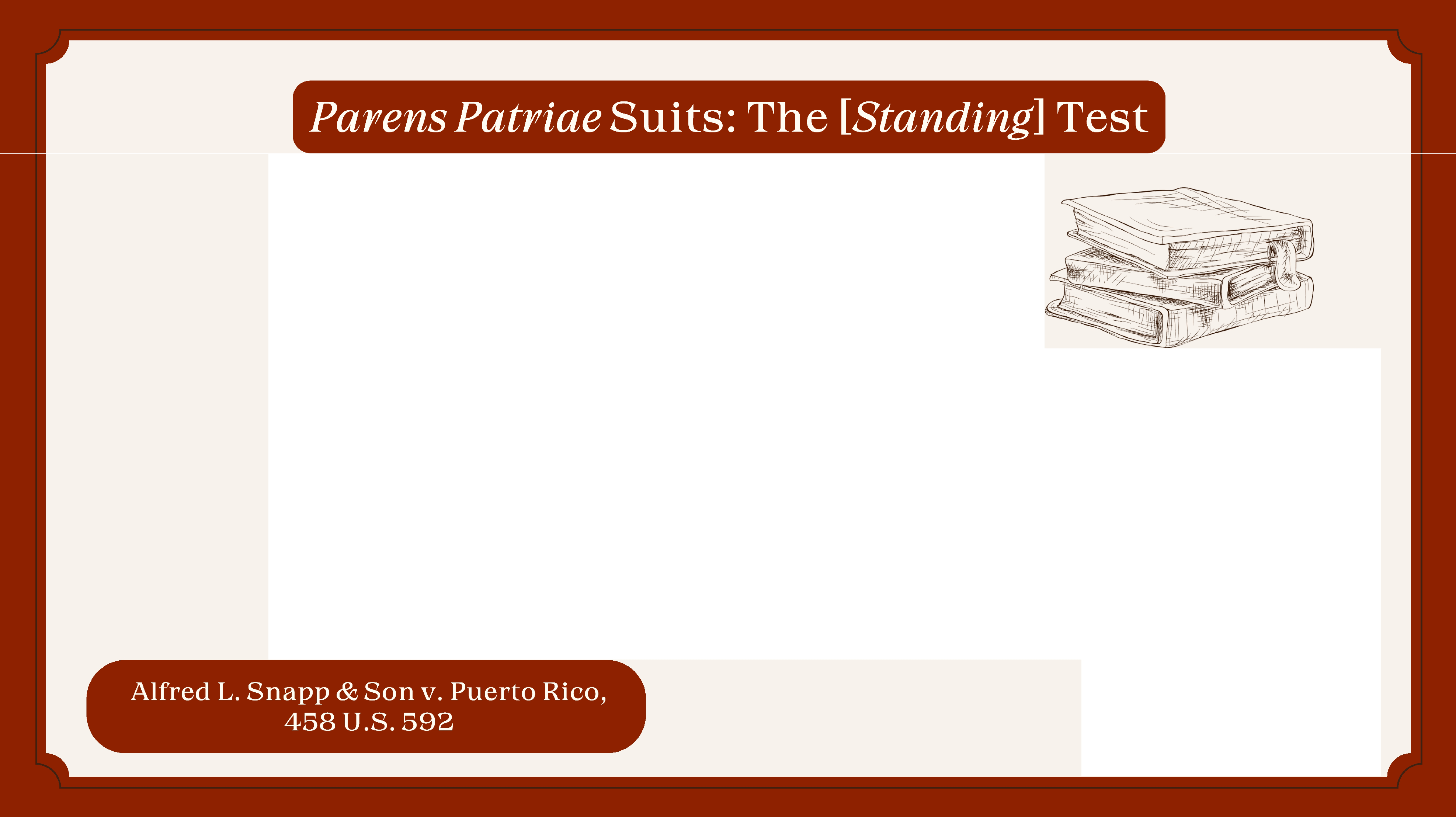 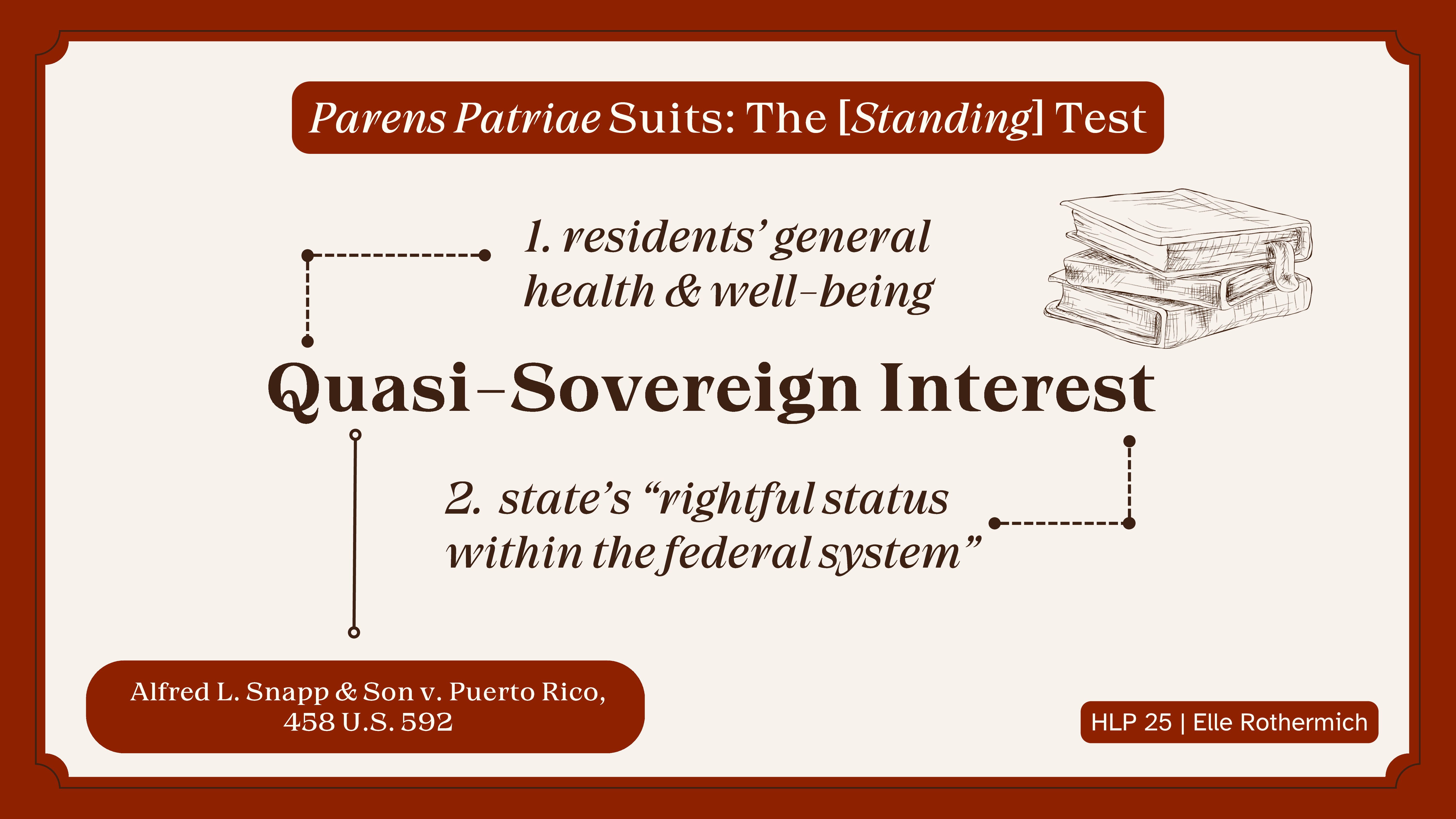 ,-------------..	1. residents' general
!
health&	well-being
•I
Quasi -Sovereign Interest
•I
I
•---------l
I
2. state's "rightful status within thefederals;ystem"
HLP 25 I  Elle Rothermich
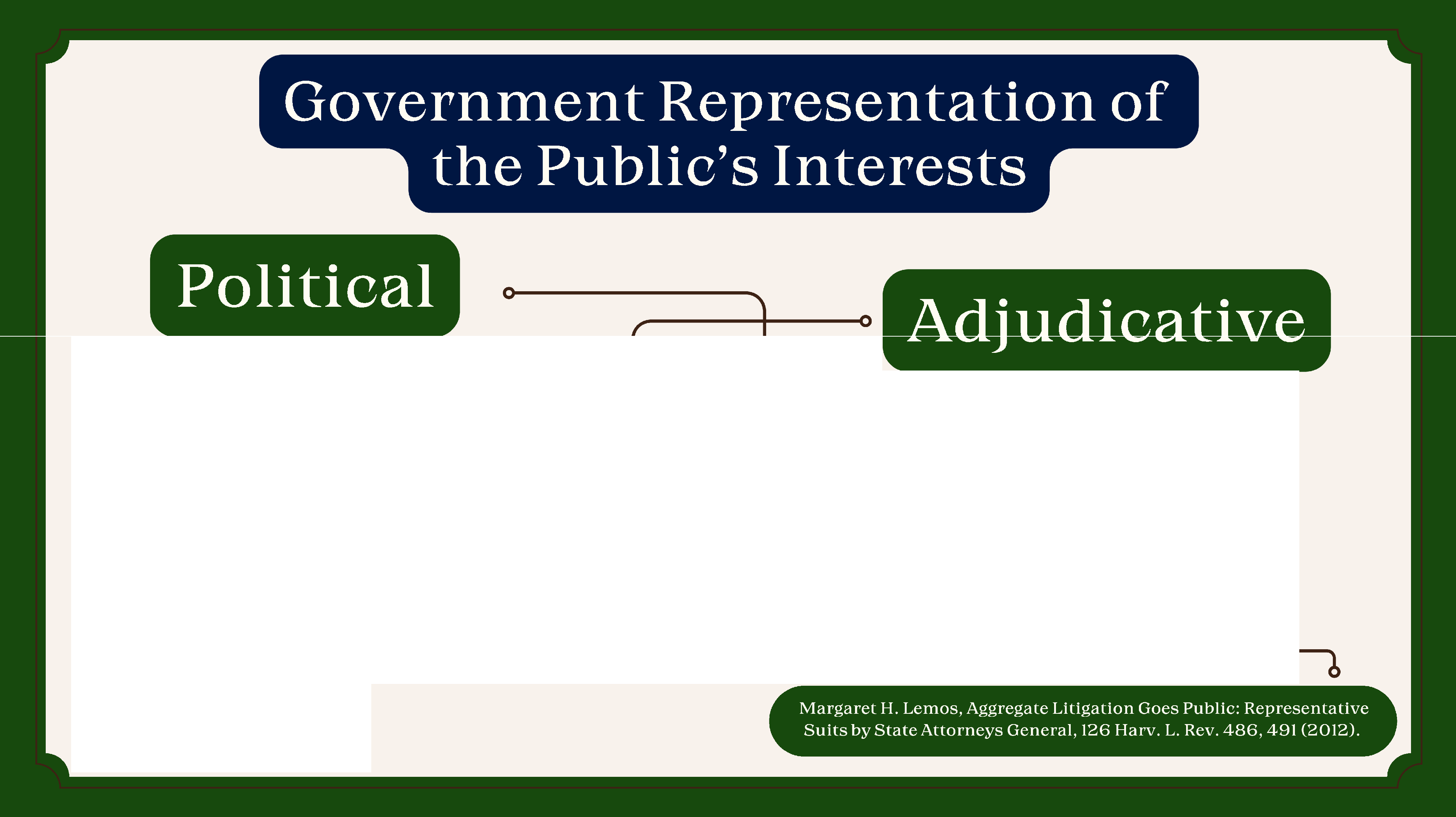 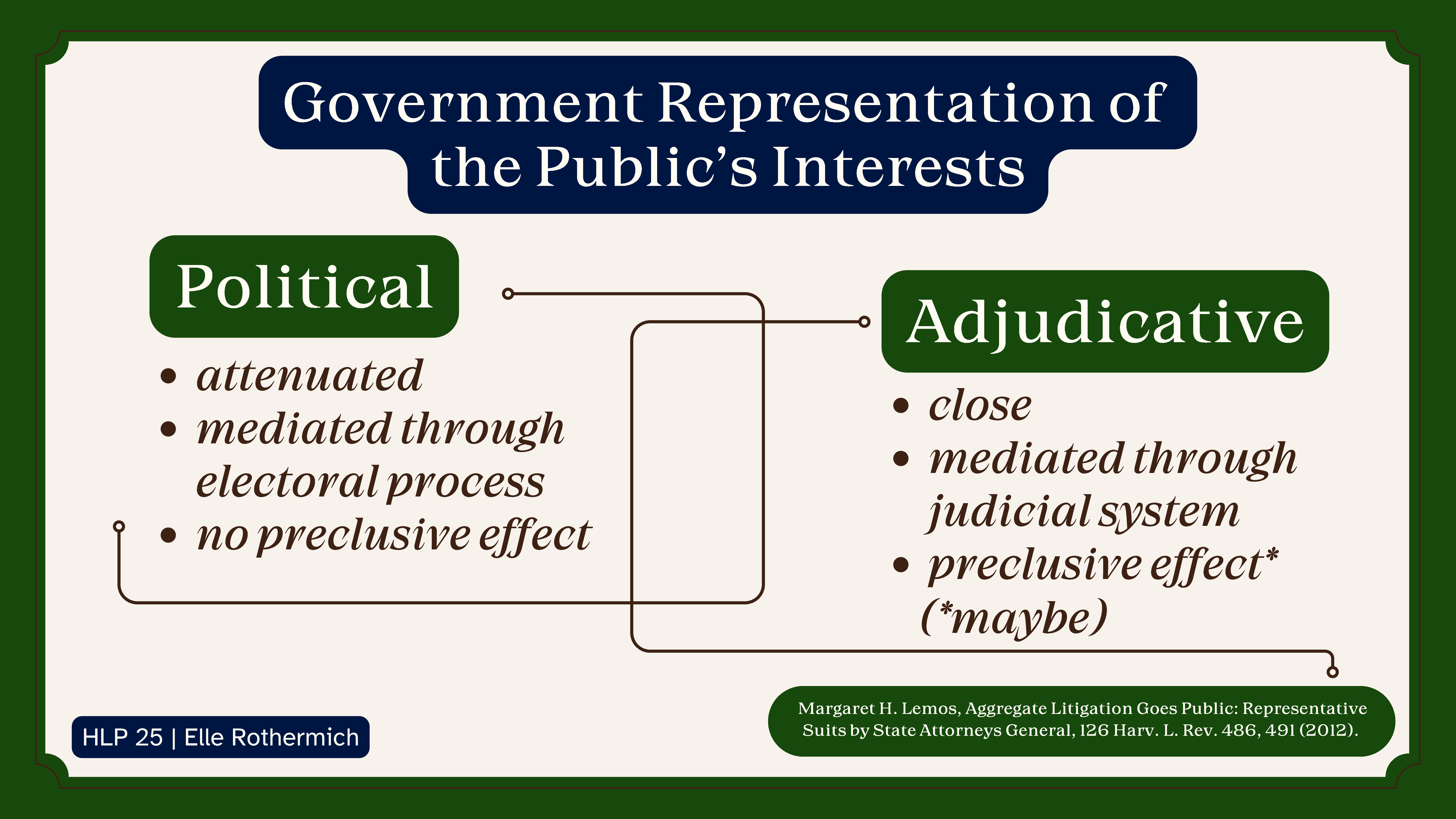 attenuated
	mediated through electoral process
no preclusive effect
close
	mediated through judicial s;ystem
	preclusive effect* (*ma;ybe)
HLP 25 I Elle Rothermich
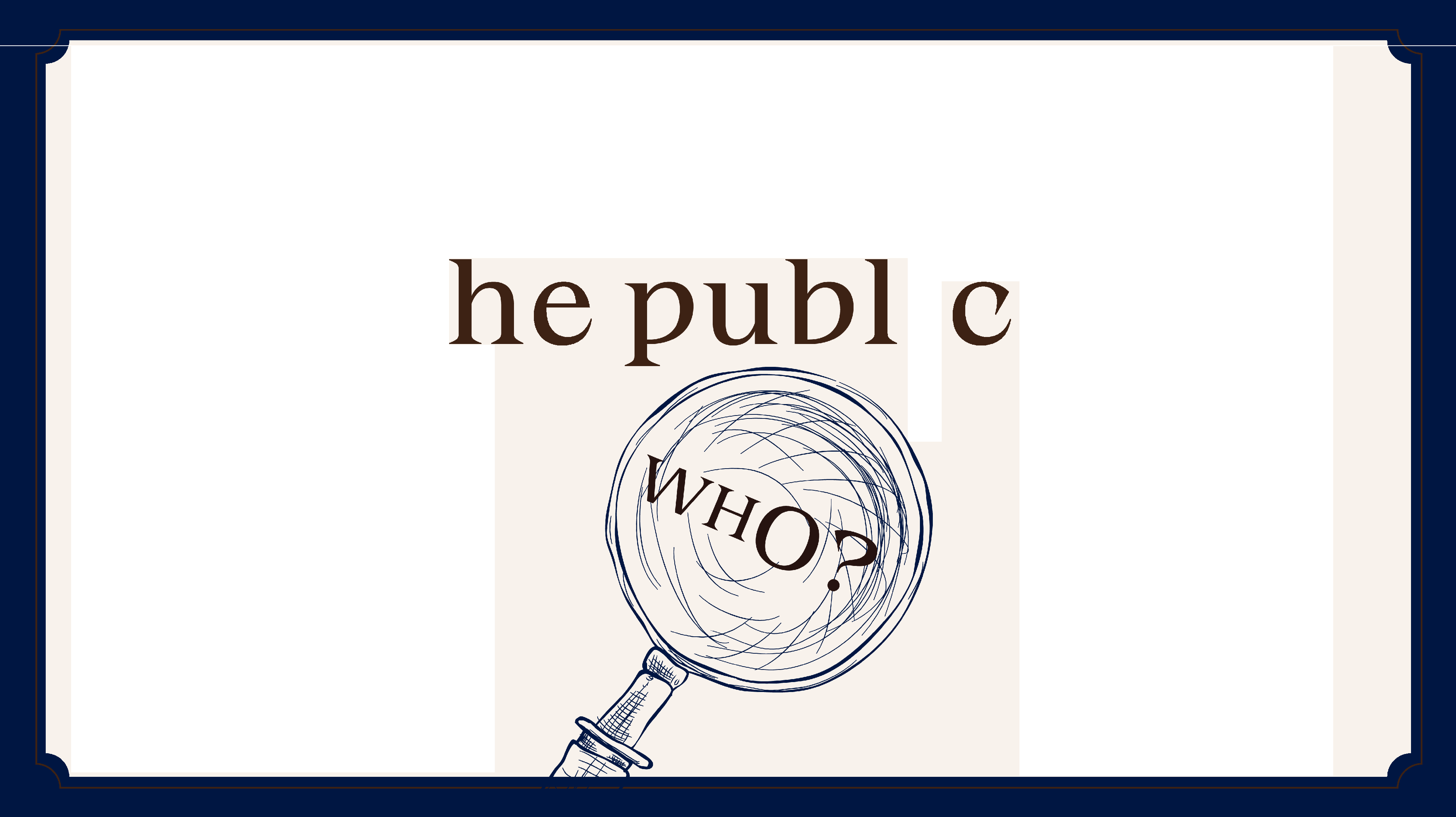 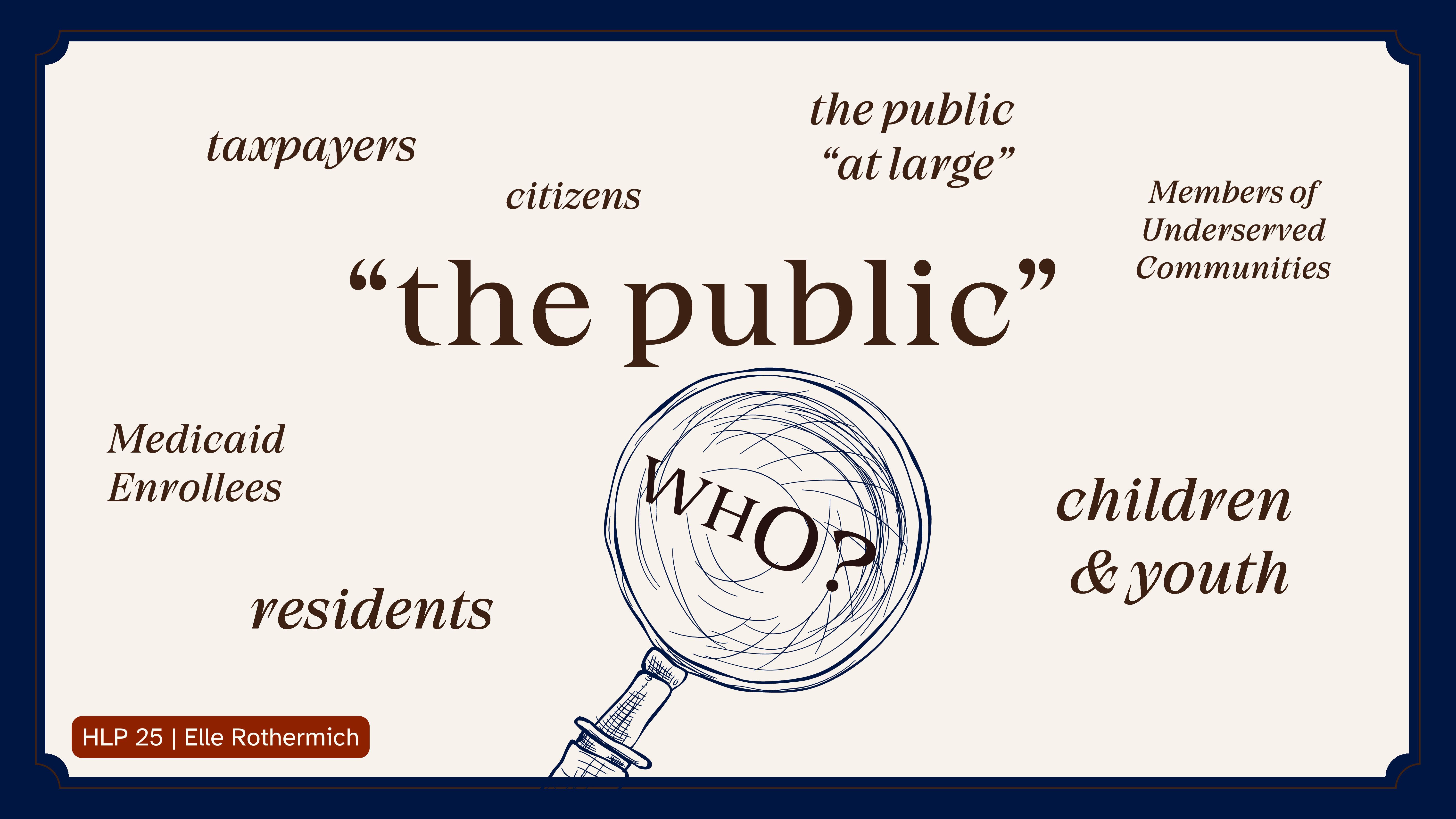 the public
taxpa;yers
"at large"
citizens
Members of Underserved
Communities
-
''
''
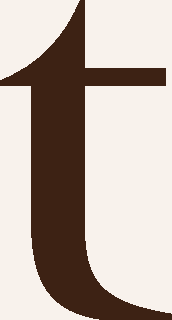 I
Medicaid Enrollees
children
&;youth
residents
HLP 25 I Elle Rothermich
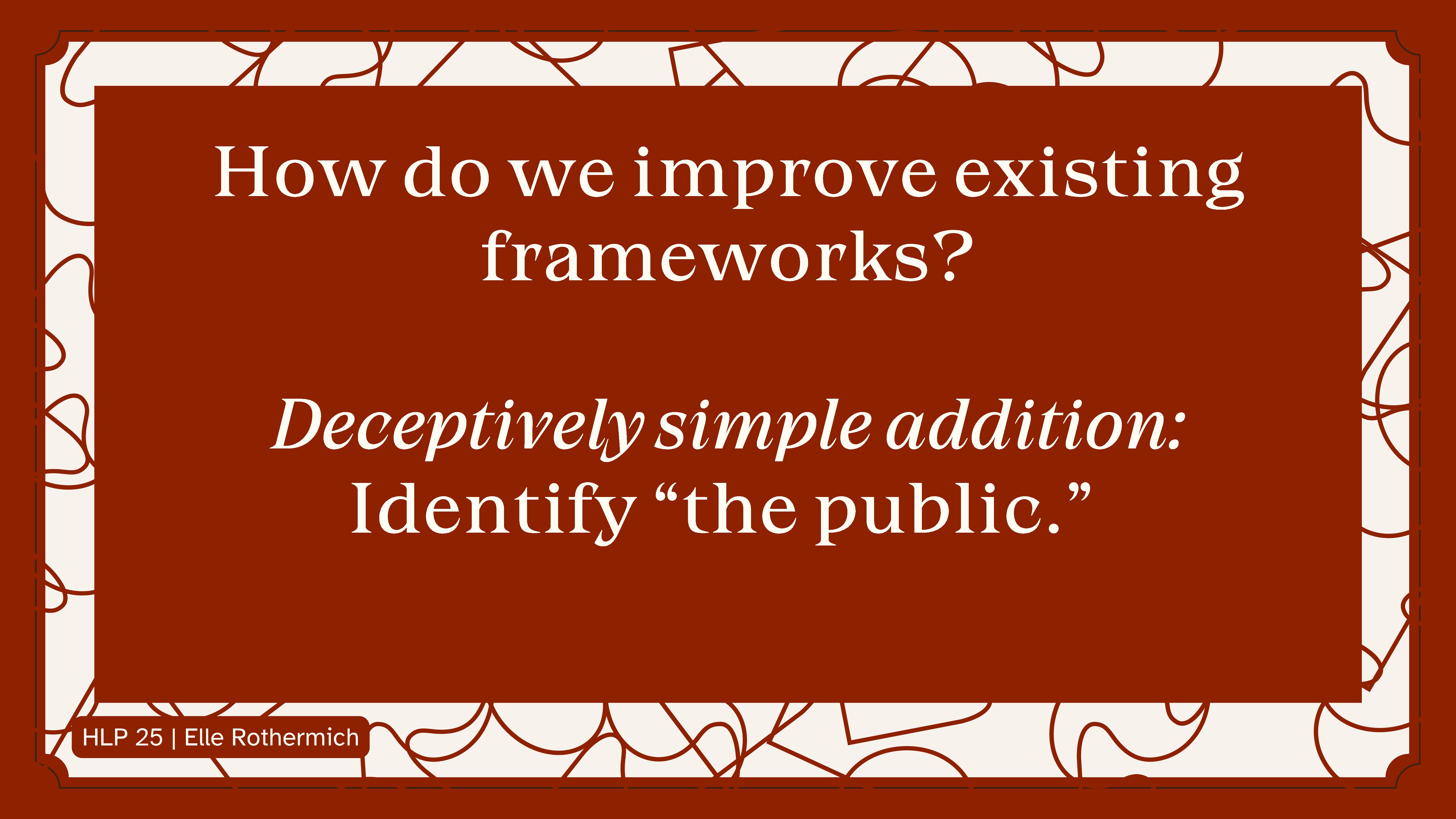 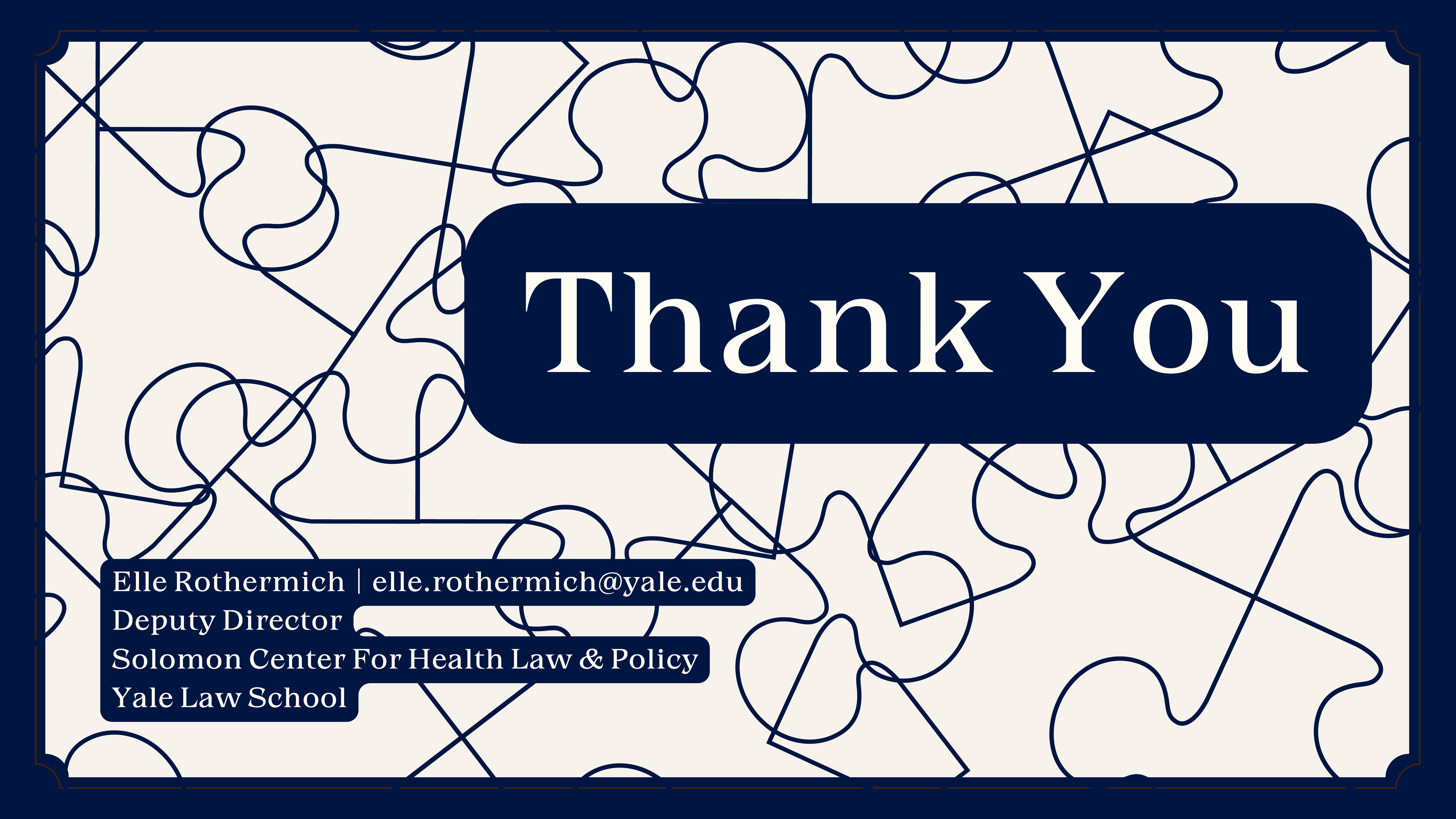